Rotary District 6540 Conference
						April 20, 2024
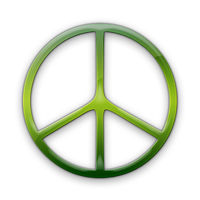 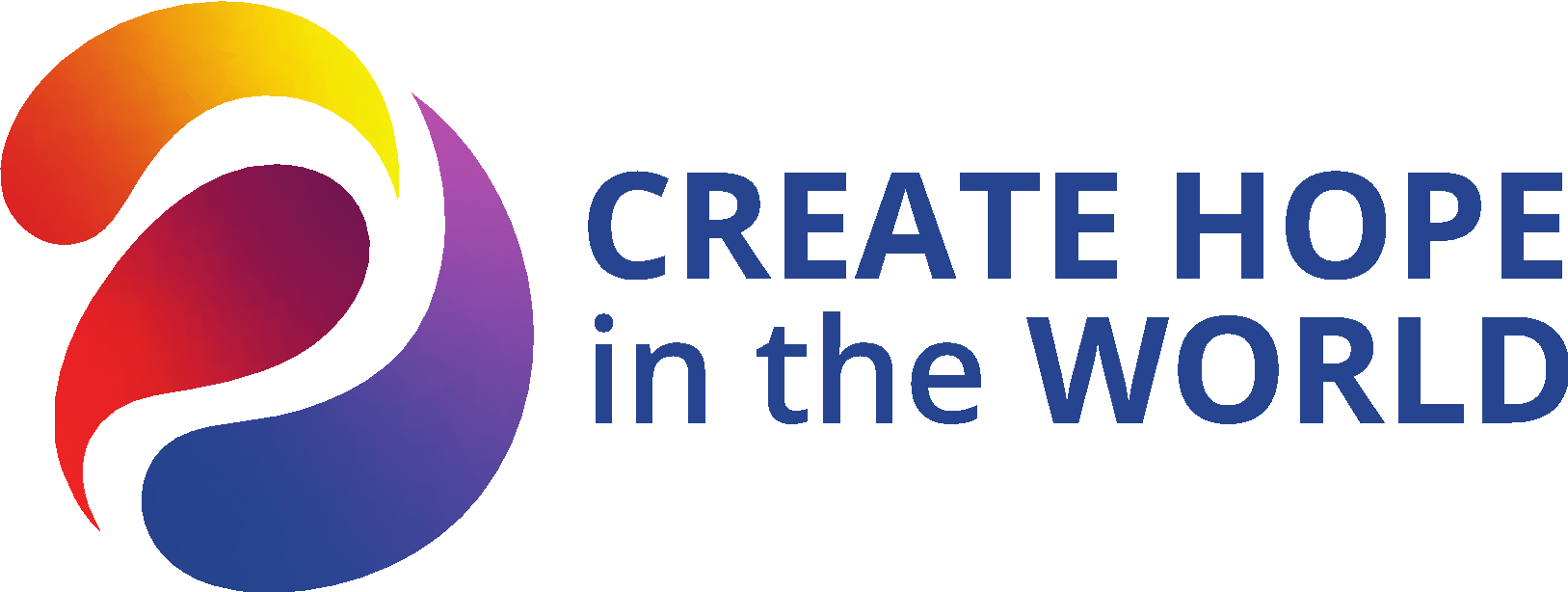 Give Peace a Chance…
and How I Did
Two murders launched Fort Wayne’s 
Peacemaker Movement
	                    2016				 2020

       


               		 One personal.                         One national.
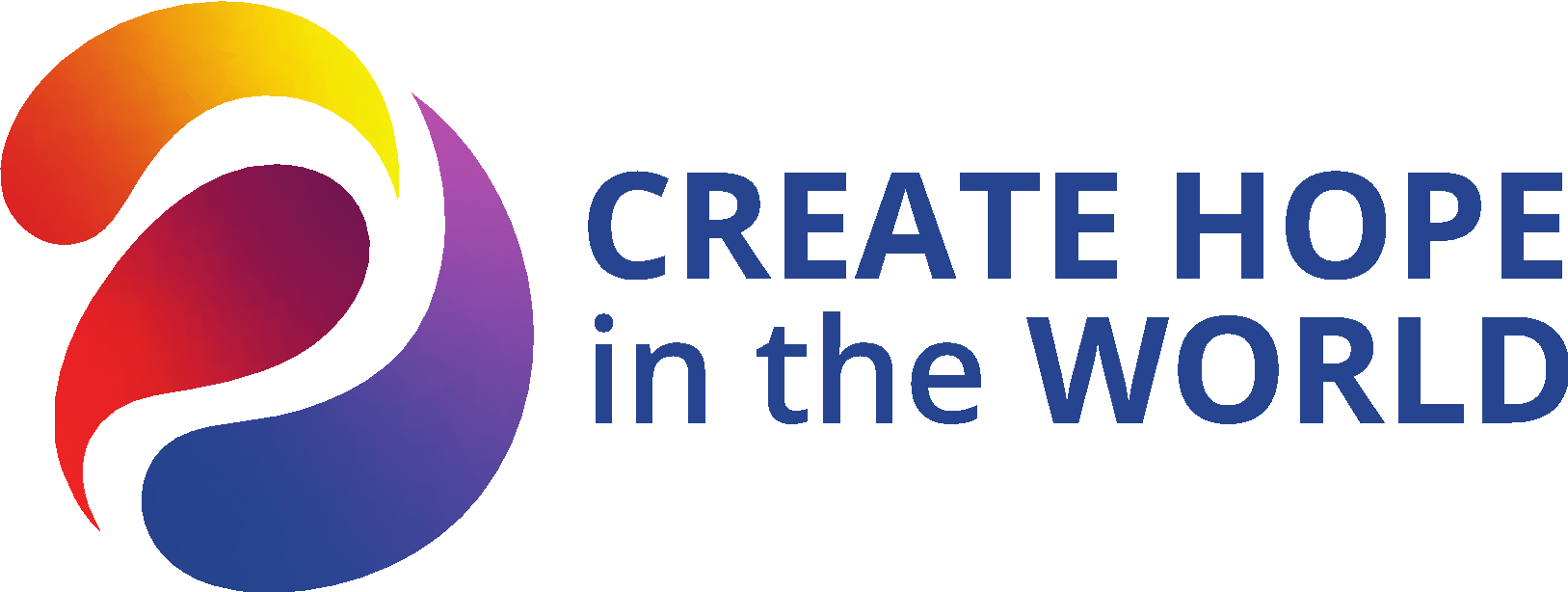 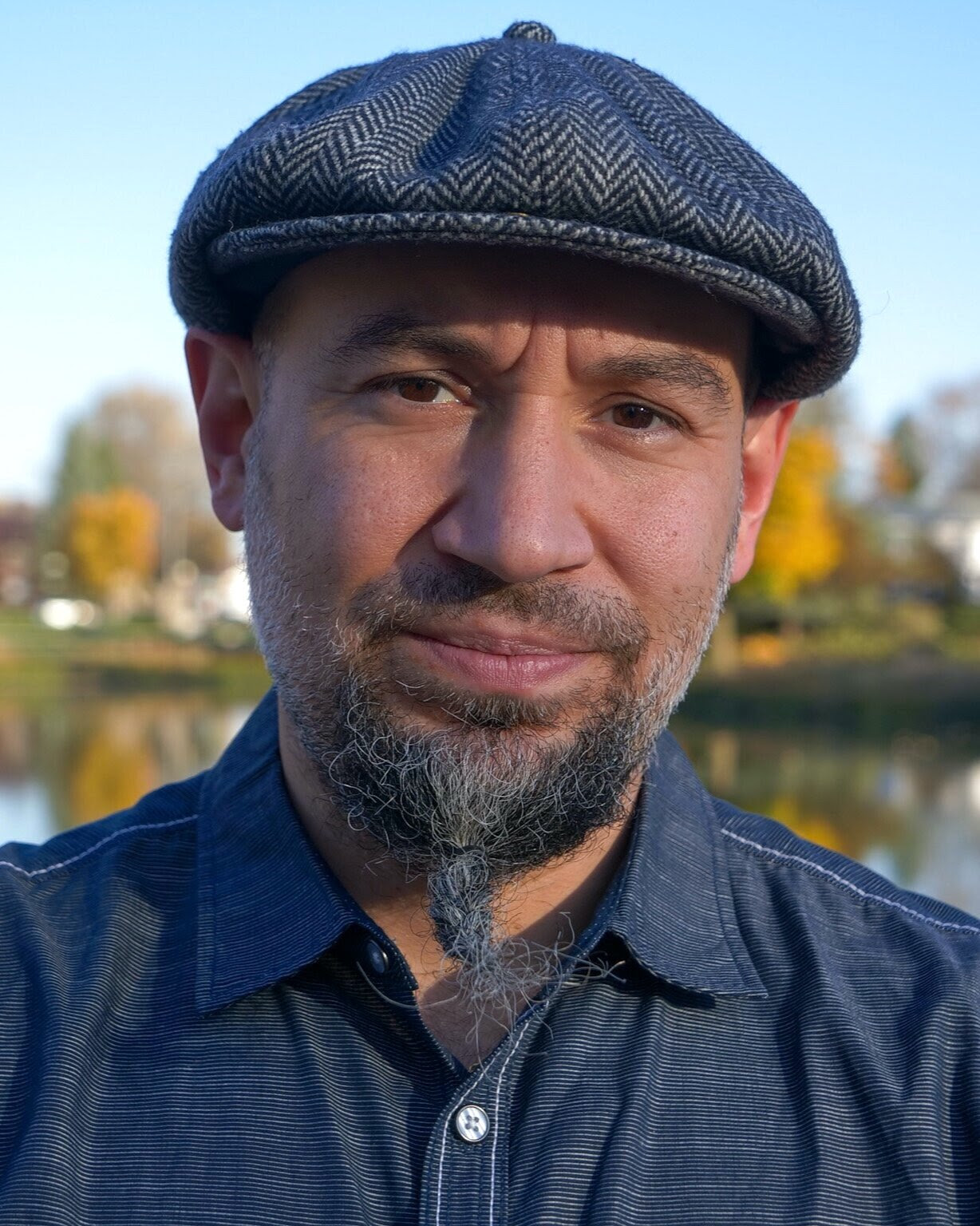 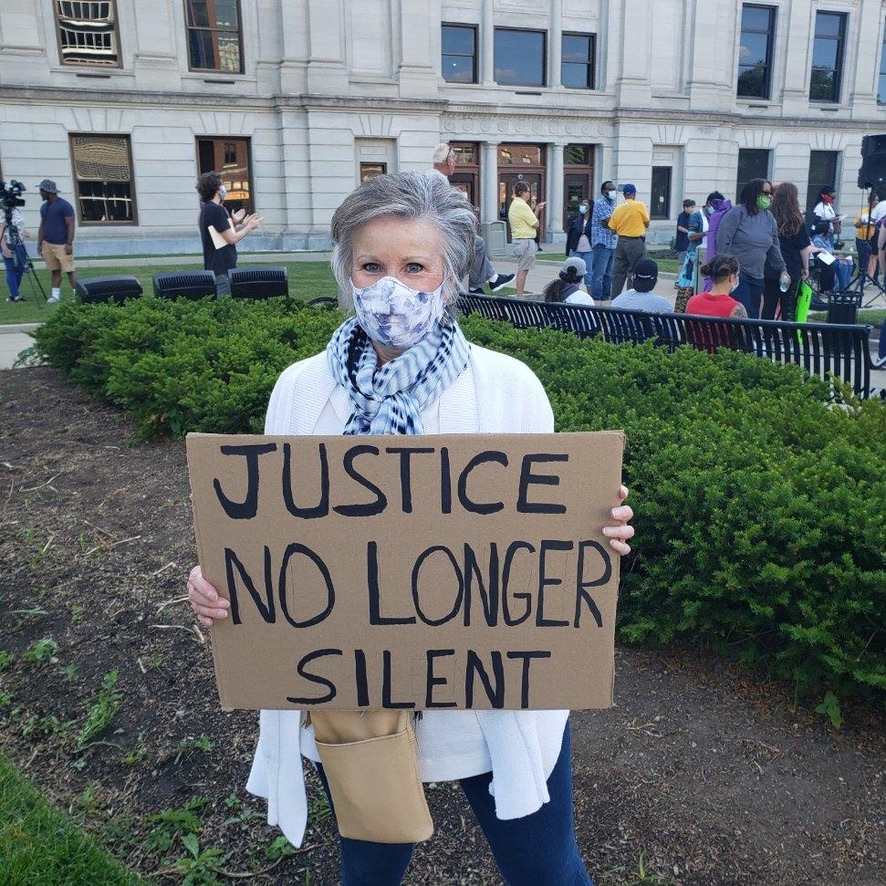 Give Peace 
a Chance…
How I Did
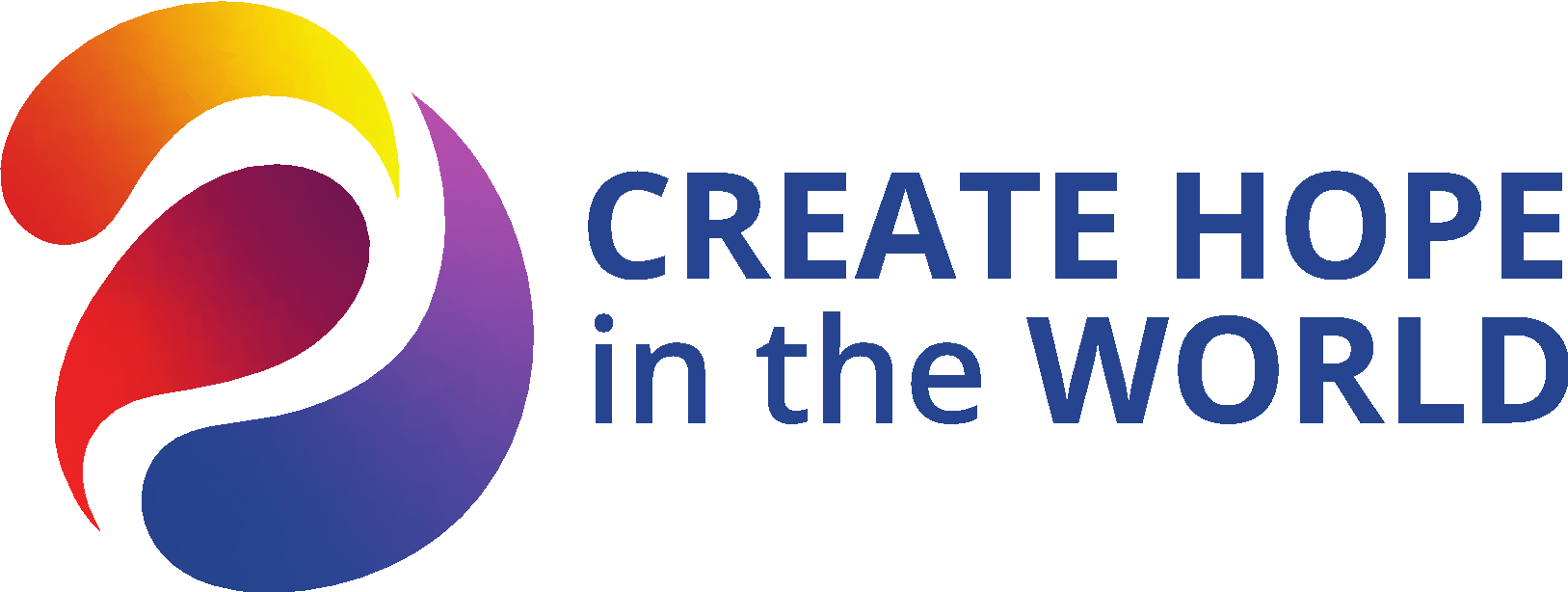 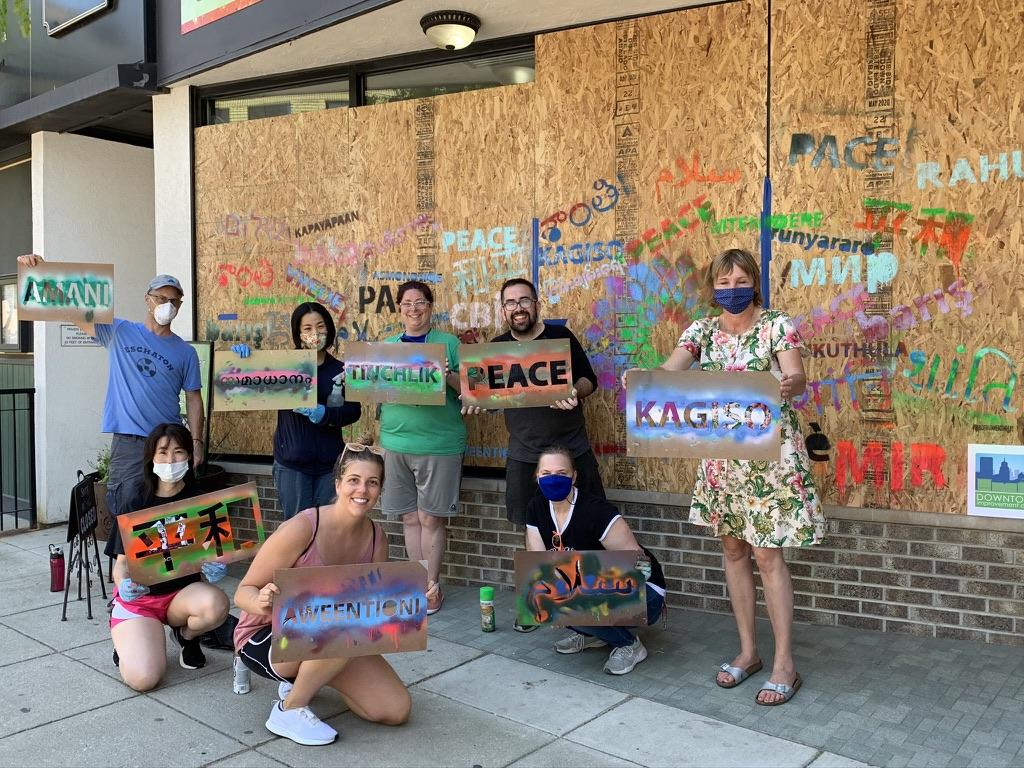 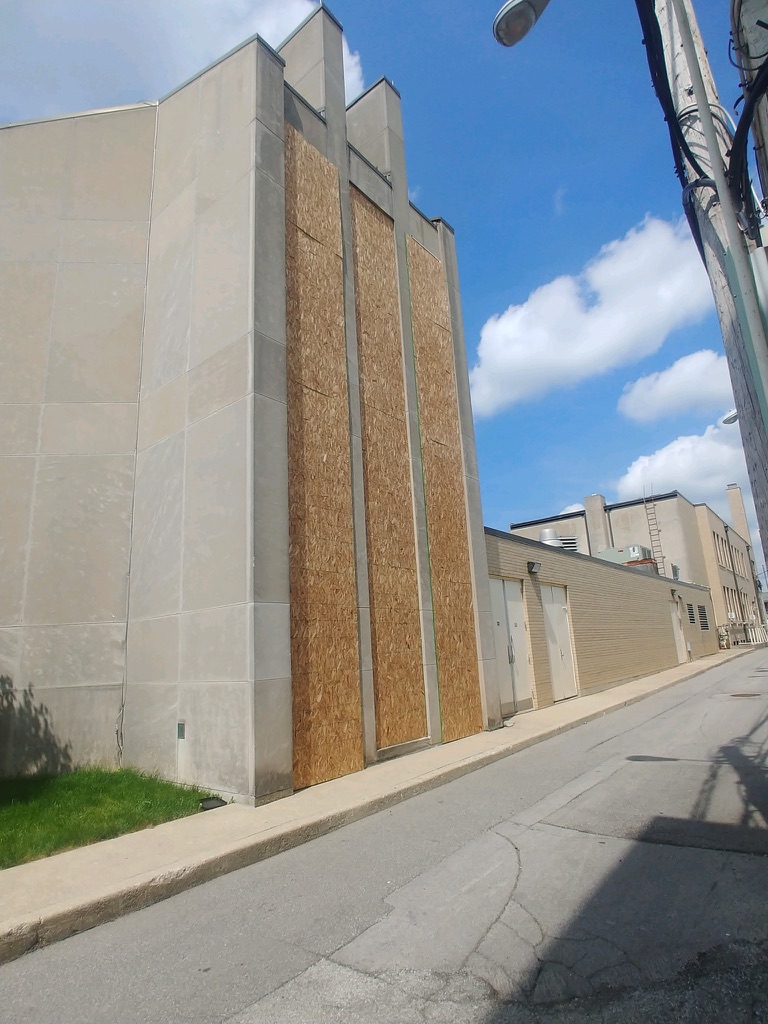 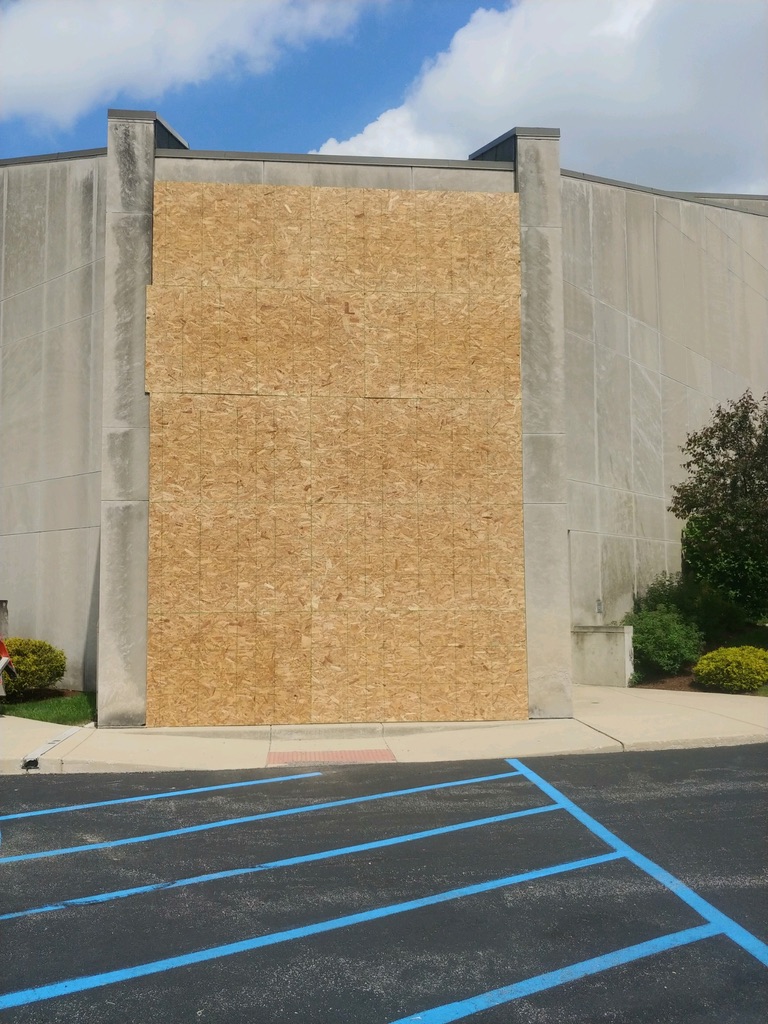 Fair trade store windows with international words of peace.
Give Peace 
a Chance…
How I Did
Stained glass windows of First Wayne Street UMC boarded up.
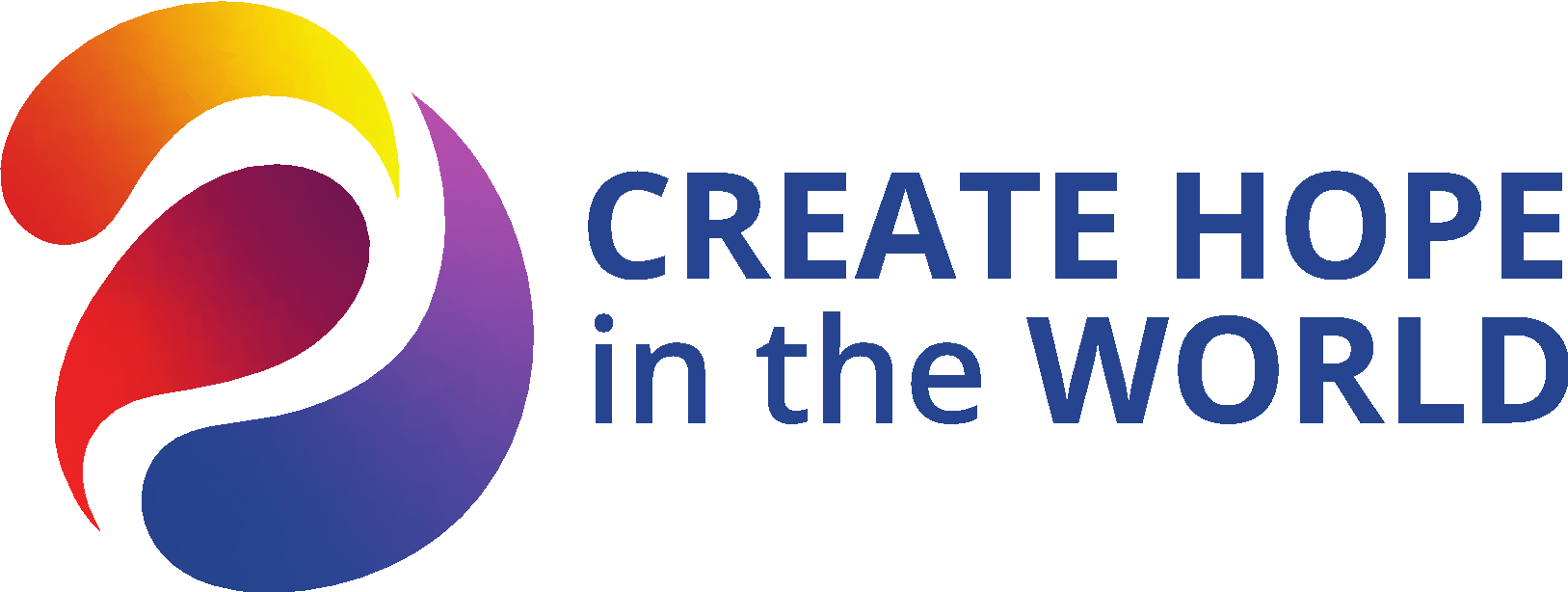 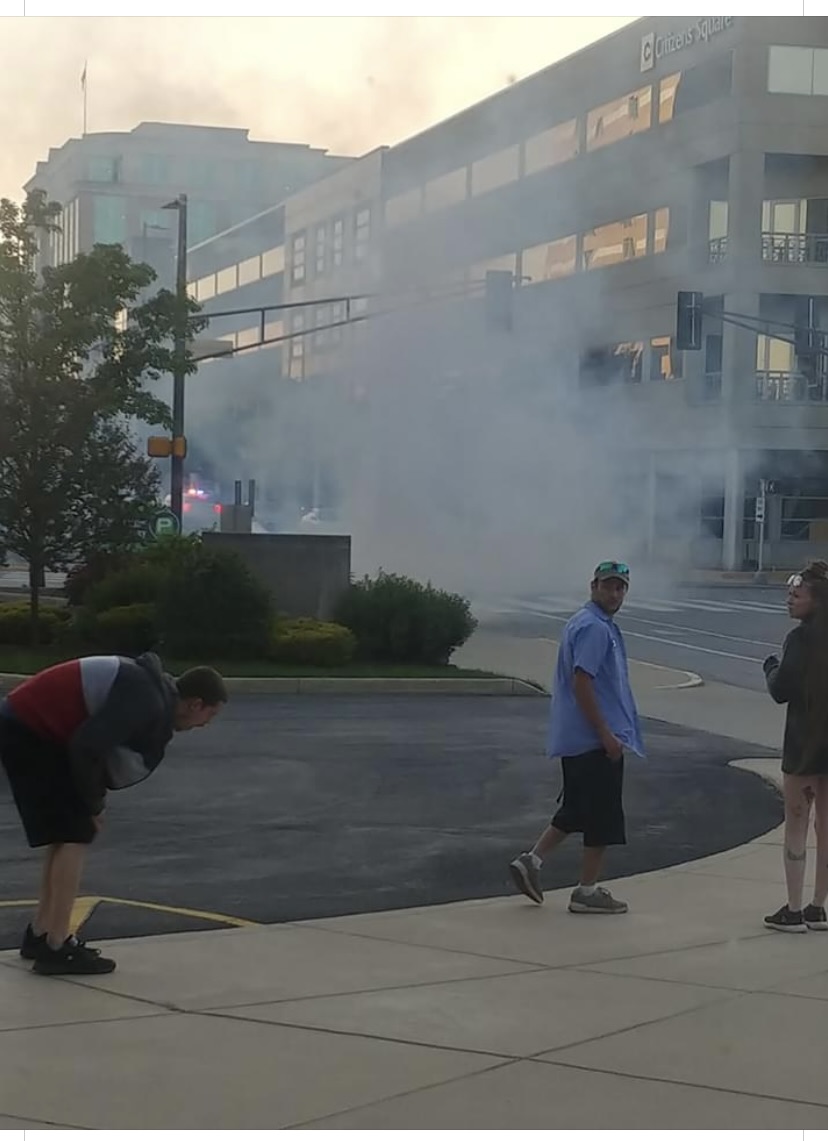 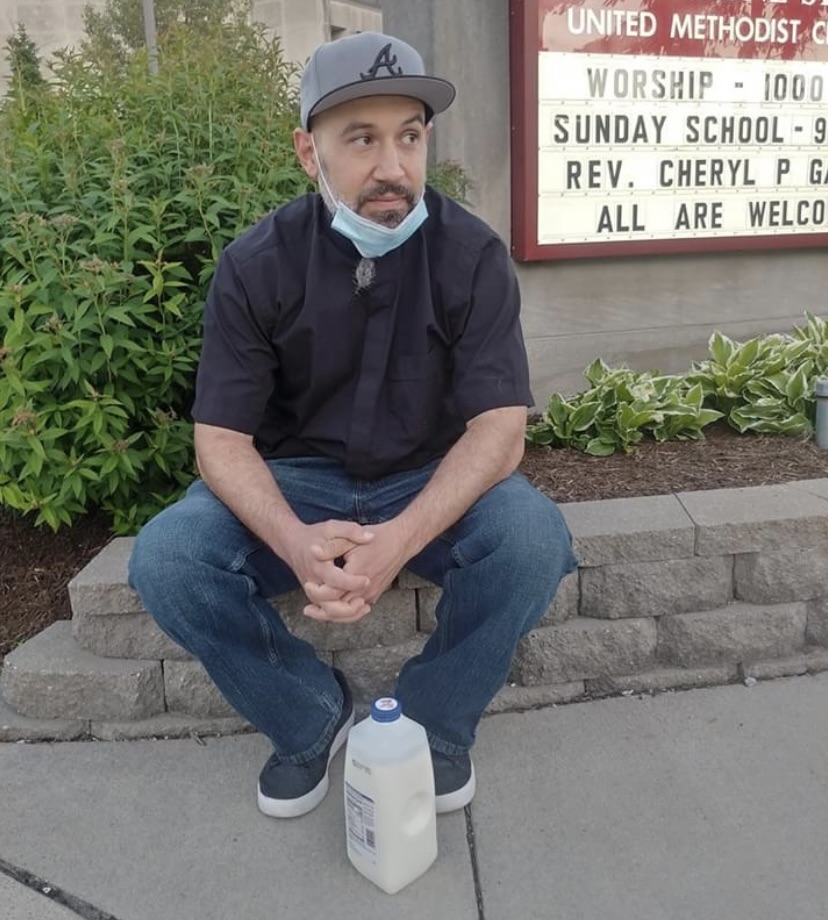 Give Peace 
a Chance…
How I Did
Milk is antidote to tear gas.
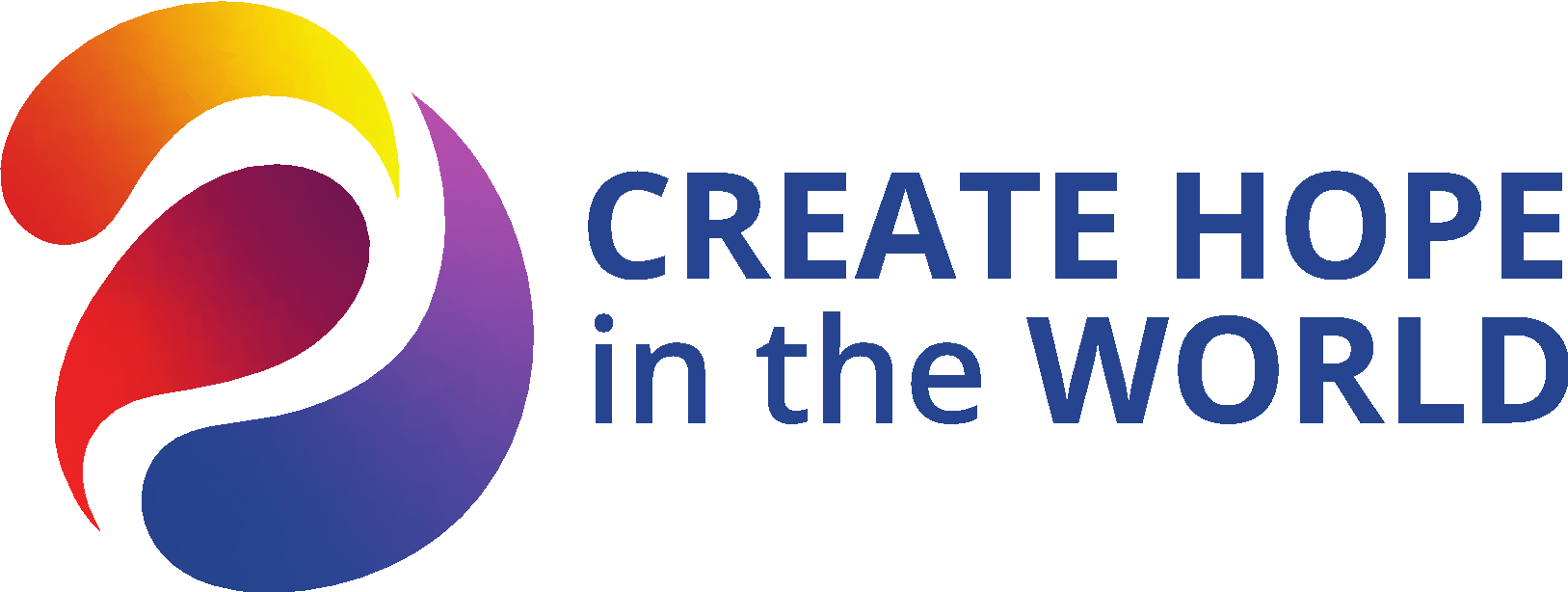 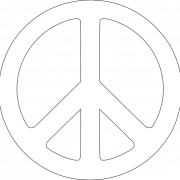 Alive Community Outreach 
Mission – create a community of nonviolence through relationships                  and education.

Programs based on 6 Principles of Kingian Nonviolence.

Institutionalize nonviolence through Peacemaker Academy.
Give Peace 
a Chance…
How I Did
P
Principles of Nonviolence
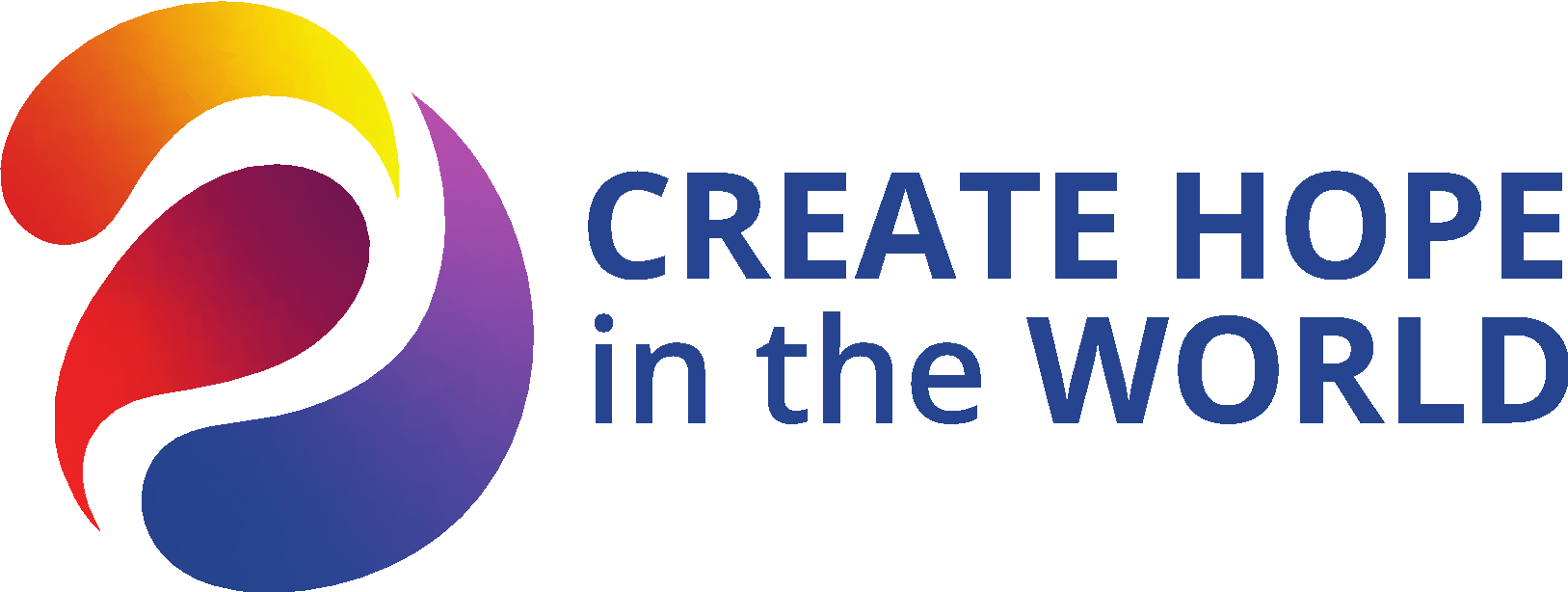 Nonviolence is a way of life for courageous people.
The Beloved Community is the framework for the future.
Attack forces of evil not persons who are doing the evil.
Accept suffering without retaliation for the sake of the cause to achieve a goal.
Avoid internal violence of the spirit as well as external physical violence.
The universe is on the side of Justice.
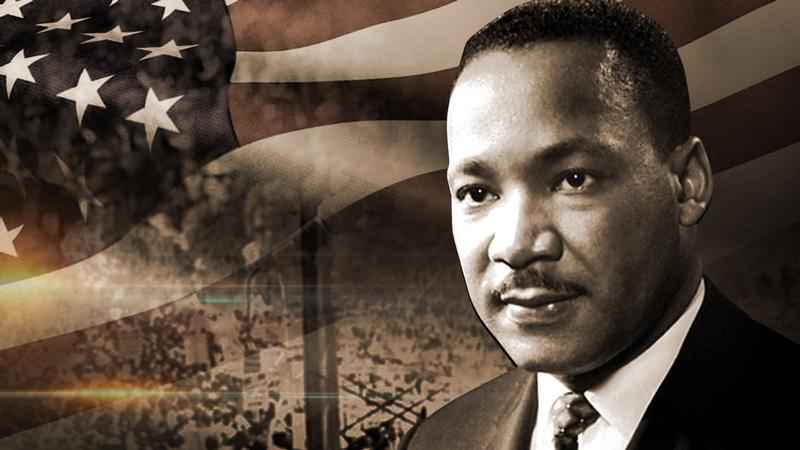 Give Peace 
a Chance…
How I Did
P
Impact of Peacemaking in School
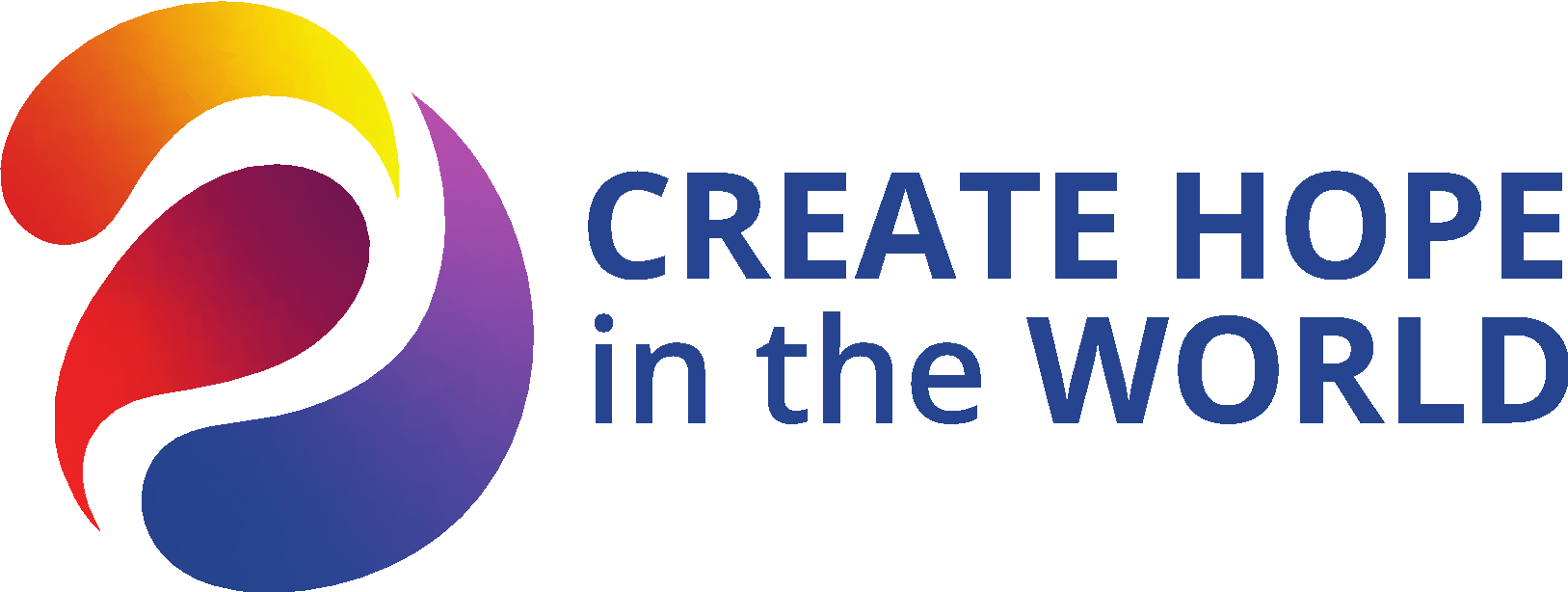 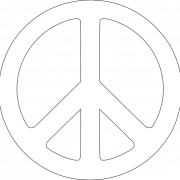 Decrease in tardiness…	…………….89%
Decrease in cutting class……………25%
Decrease in guns…………………….100%
Decrease in fights…………………….31%
Decrease in disruptive behavior…….19%
Decrease in average number of F’s per student…31%
Give Peace 
a Chance…
How I Did
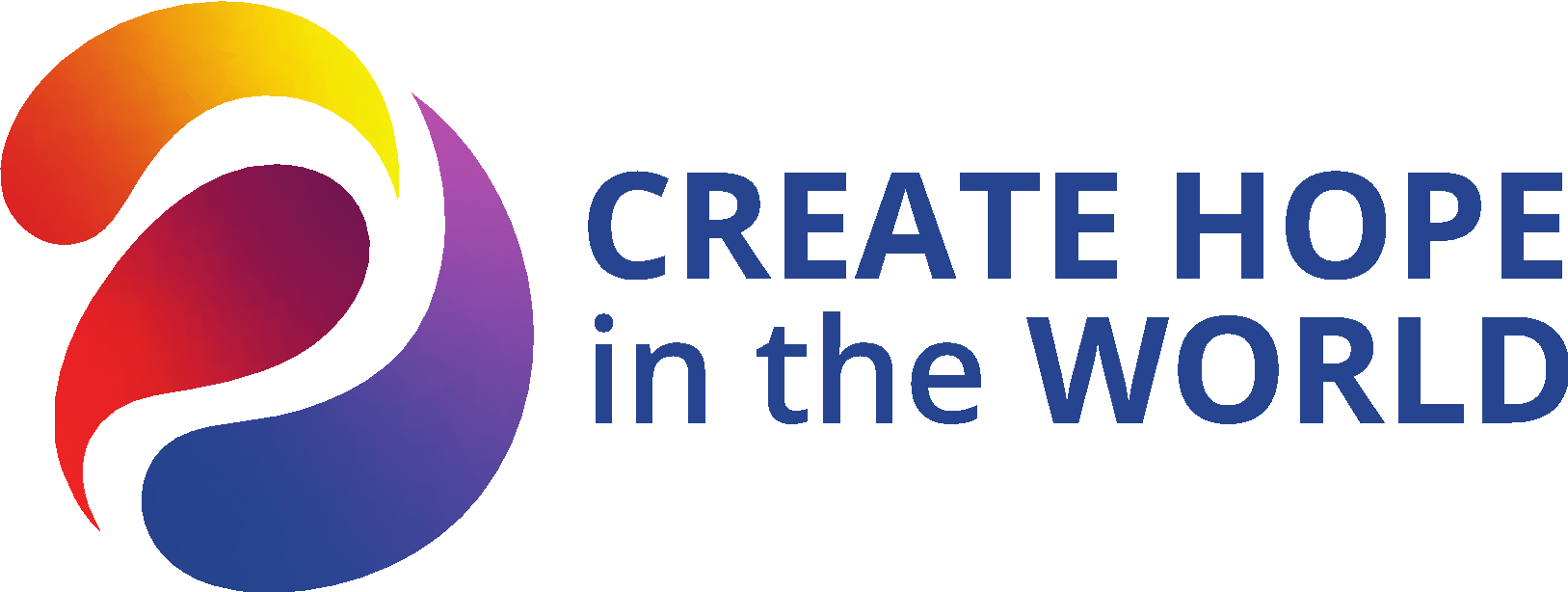 Rotary International Roles Promoting Peace
Practitioners – working to create optimal conditions for peaceful societies.
Educators – training 1,700 Peace Fellows worldwide.
Mediators – negotiating humanitarian ceasefires to serve communities.
Advocates – creating communities and convening groups that are connected, inclusive and resilient.
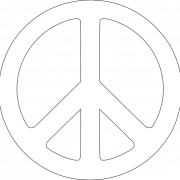 Give Peace 
a Chance…
How I Did
How to Begin Peacemaking

Create a Peace Committee in your club.

Educate yourself about violence in your community.

Connect with organizations addressing violence/nonviolence.

Develop a strategic plan or outline goals and objectives.

Invite speakers, start a book club, watch a documentary, establish a beloved community.
Apply to be a Rotary Action Group for Peace.
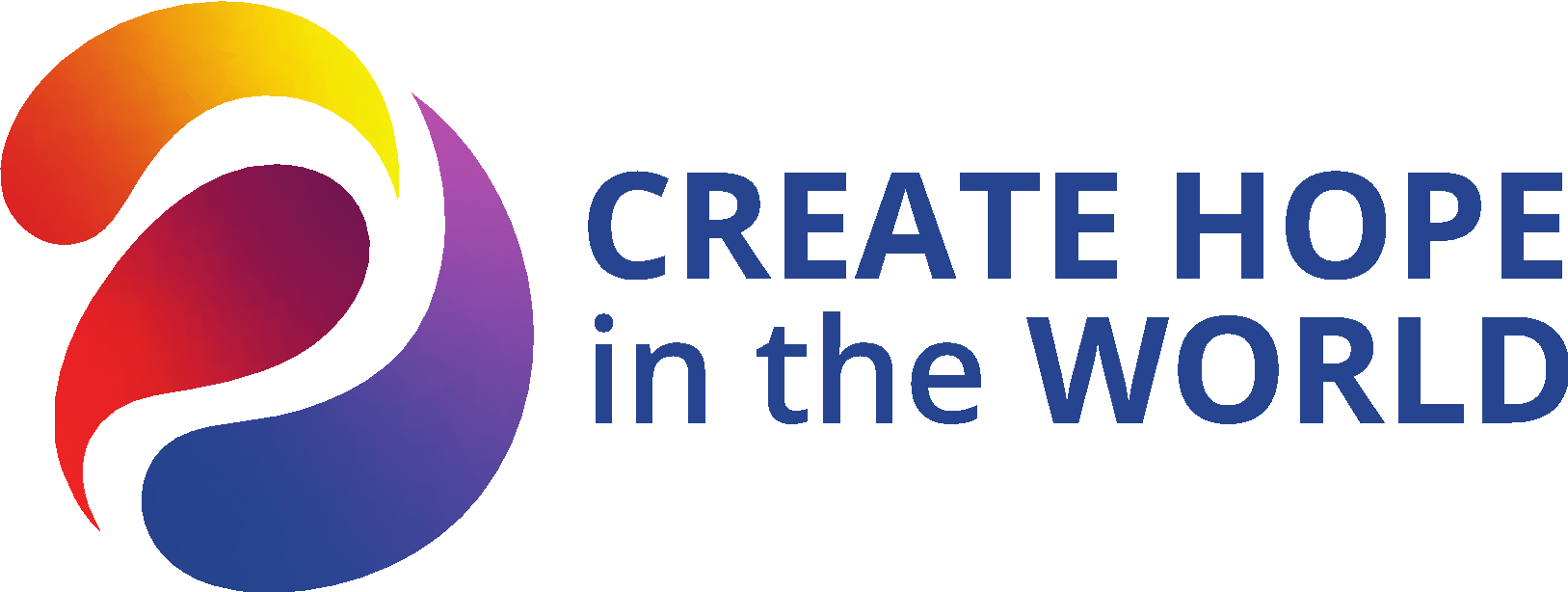 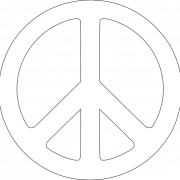 Give Peace 
a Chance…
How I Did
Peace Grannies and Grampies…

30-40 strong with diverse backgrounds/ethnicities.
Developed our version of 
    Beloved Community with a     bi-weekly book/discussion.
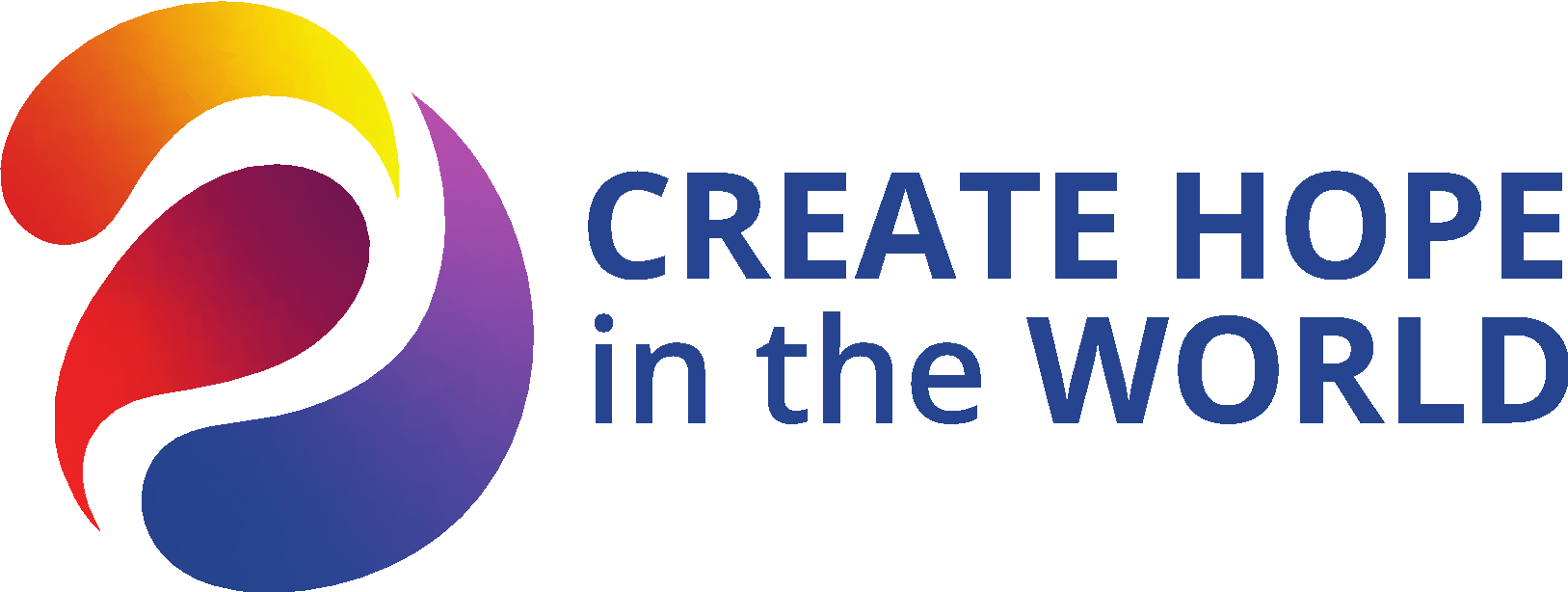 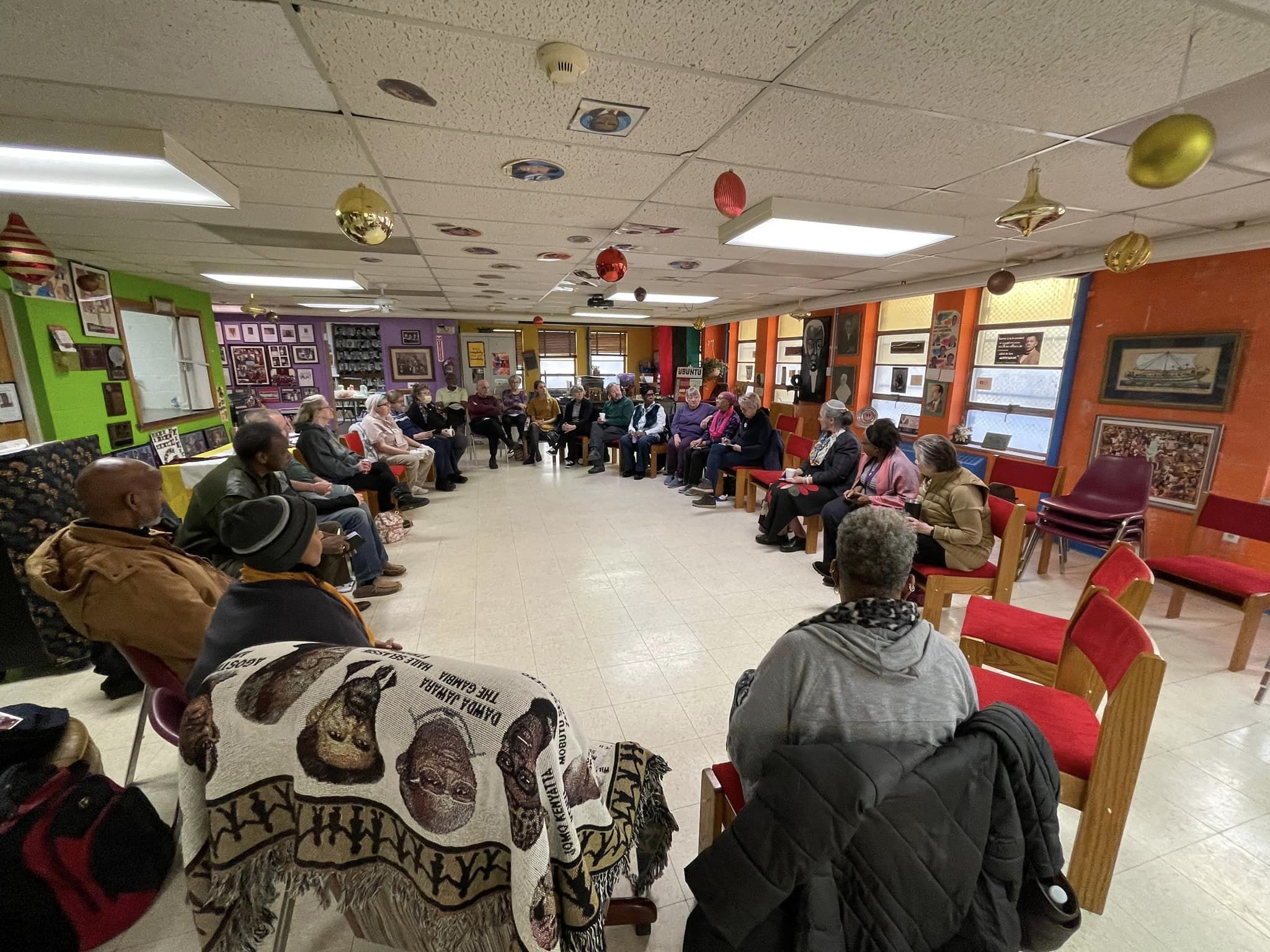 Give Peace 
a Chance…
How I Did
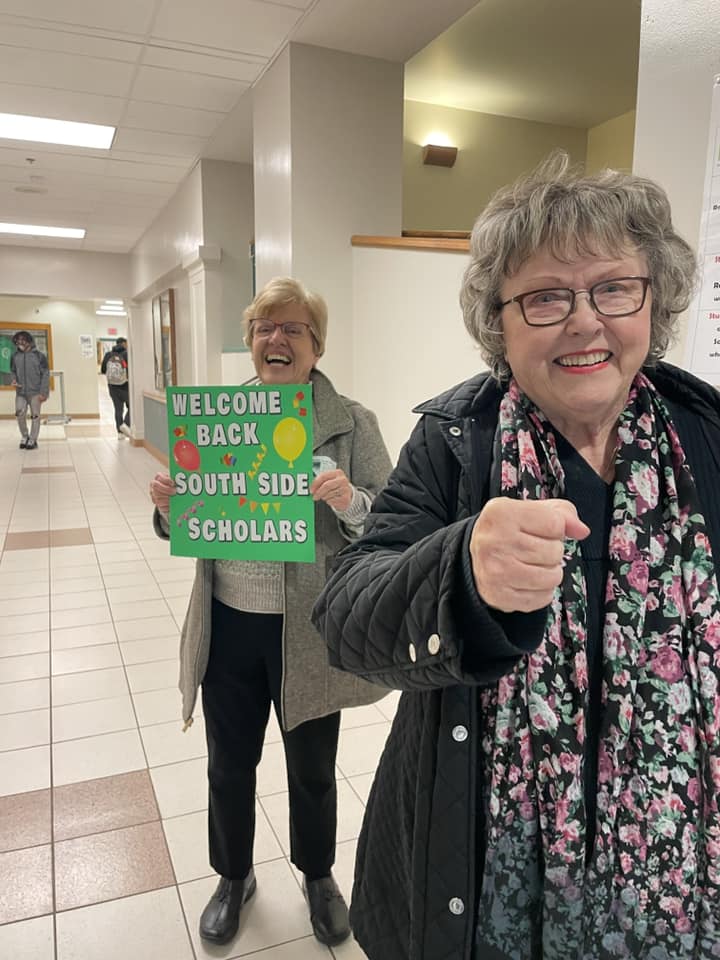 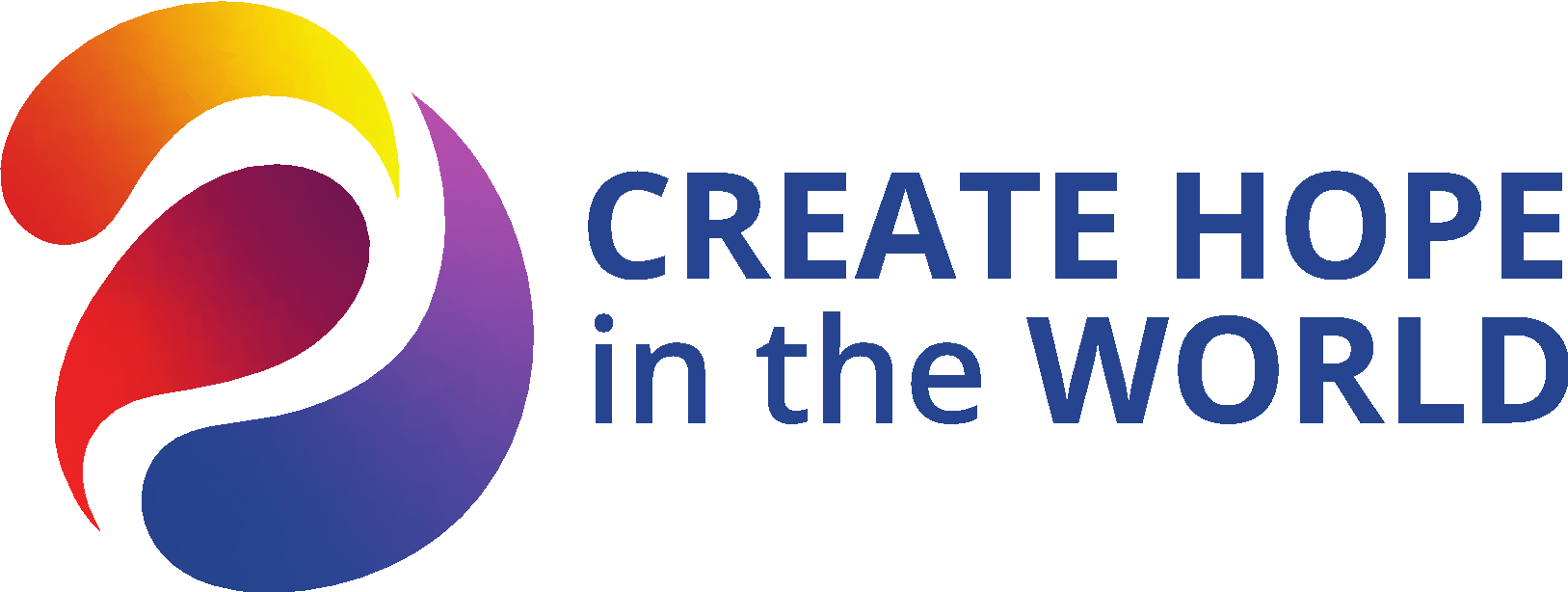 Peace Grannies and Grampies…
Participate in Peacemaker Academy activities and events.
Enthusiastically welcomed by schools because we are neutral…not selling or asking for anything.
Give Peace 
a Chance…
How I Did
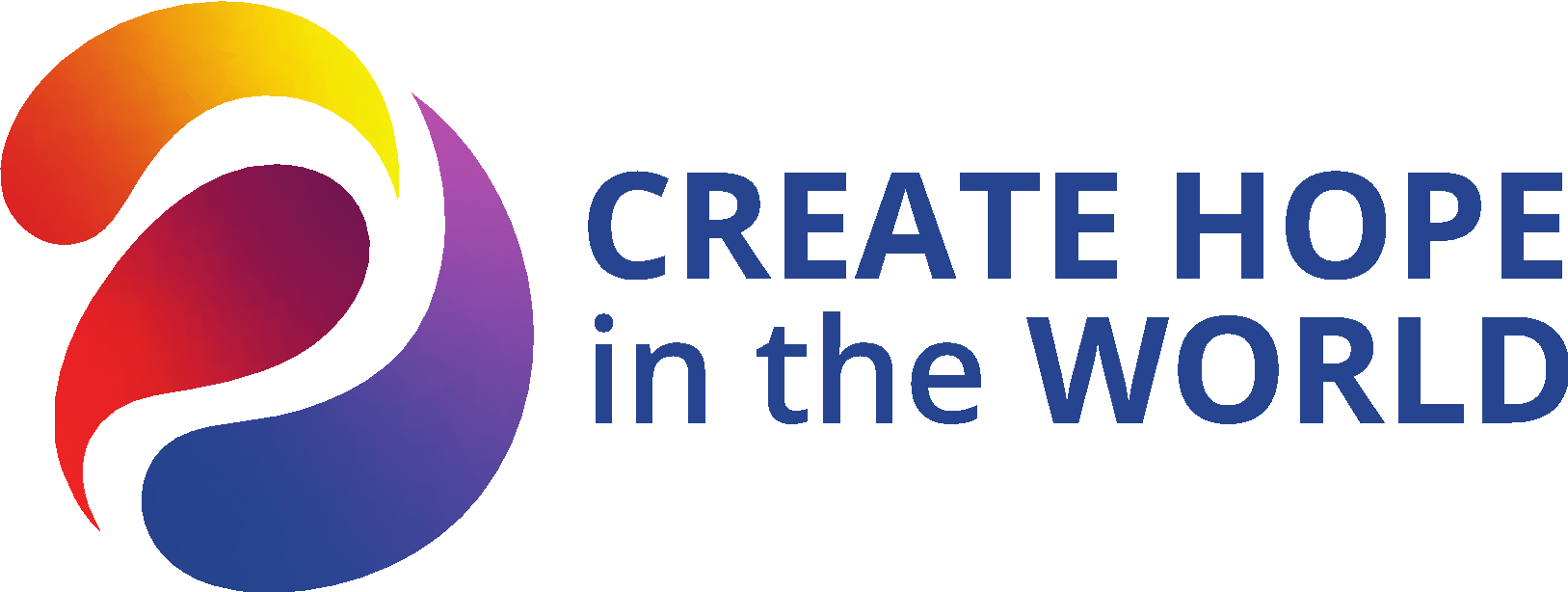 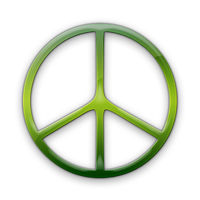 How will you give Peace a chance?
Give Peace a Chance…
How I Did